THEME 6: RECREATION
Lesson 1
Lesson 3
Lesson 5
Lesson 2
Lesson 4
Theme 6 – Lesson 1
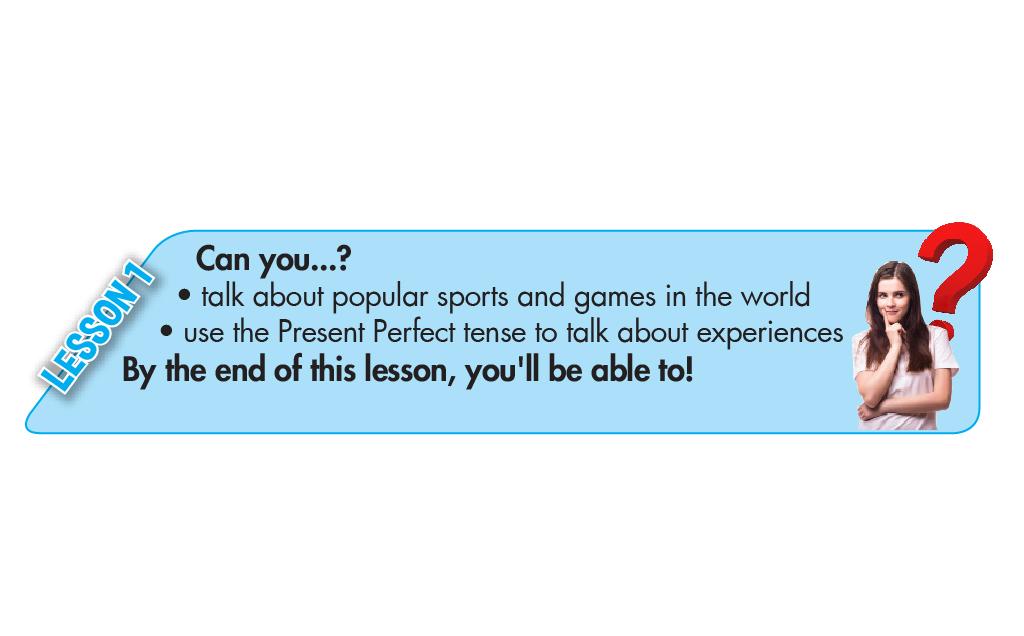 Page 54
Theme 6 – Lesson 1
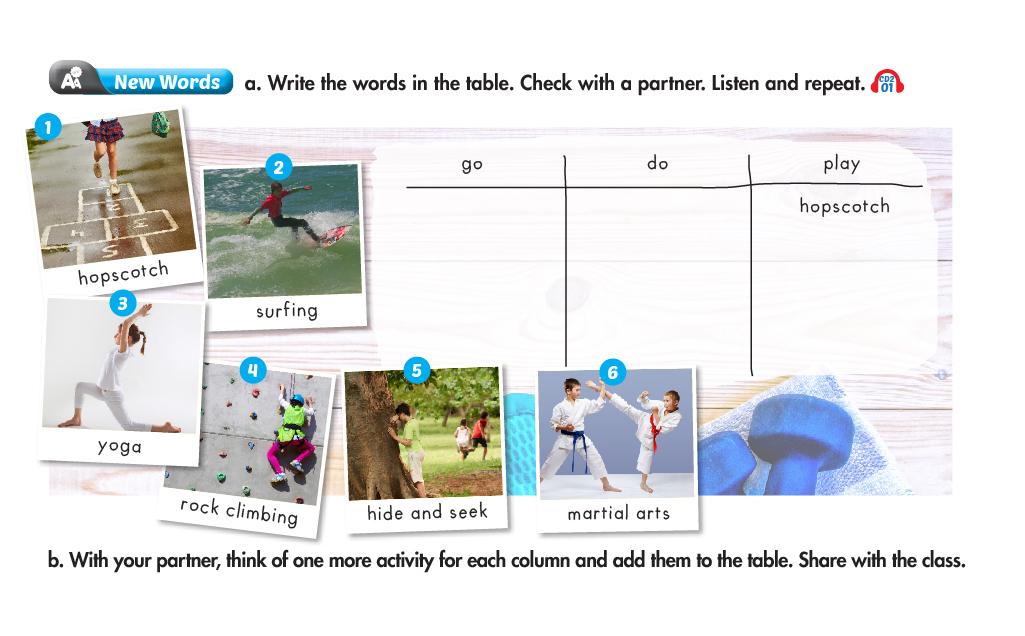 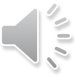 yoga
surfing
?
?
hide and seek
martial arts
rock climbing
?
?
?
Page 54
[Speaker Notes: Explain new words
Remind students that these activities need to go with suitable verbs]
Theme 6 – Lesson 1
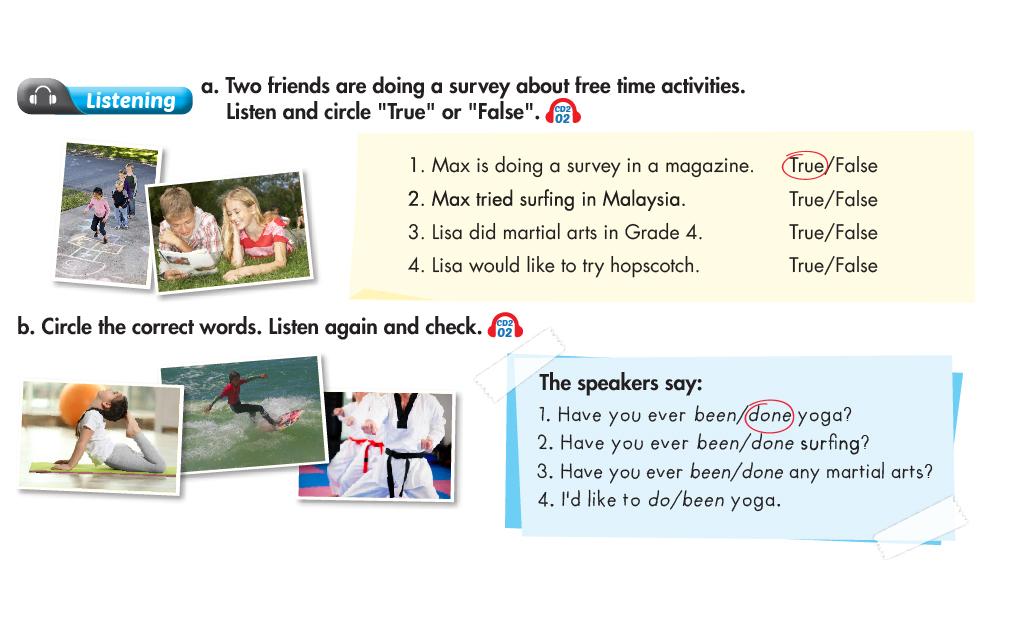 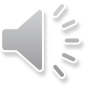 Page 54
[Speaker Notes: Review Present Continuous and Past Simple
Review the use of “would like”
Introduce Present Perfect]
Theme 6 – Lesson 1
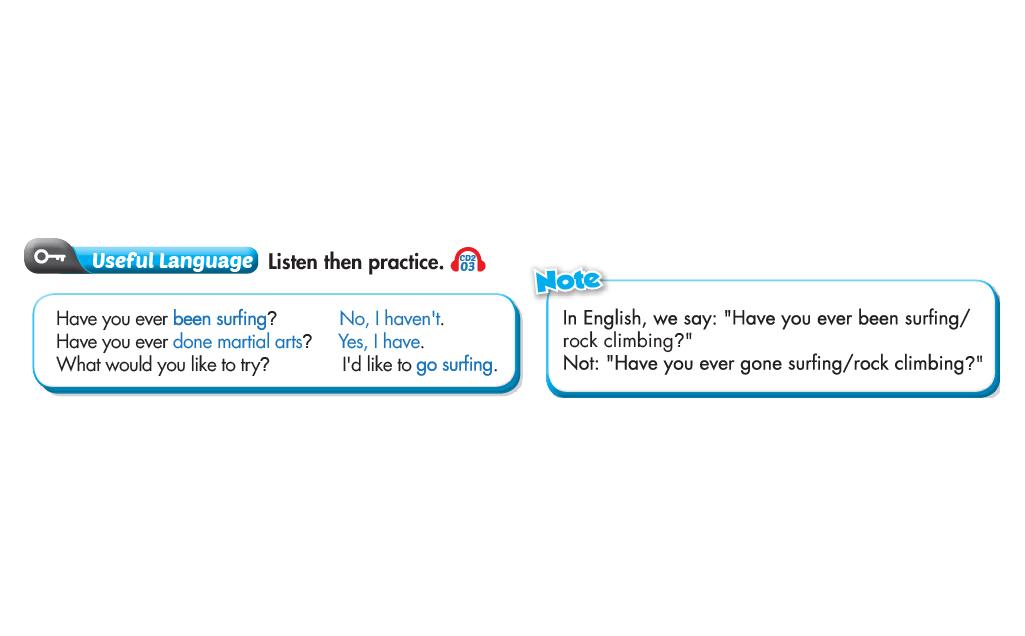 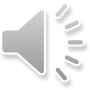 Page 54
[Speaker Notes: Note the difference of “be” and “go” in Present Perfect
Practice asking and answering questions using Present Perfect and “would like”]
Theme 6 – Lesson 1
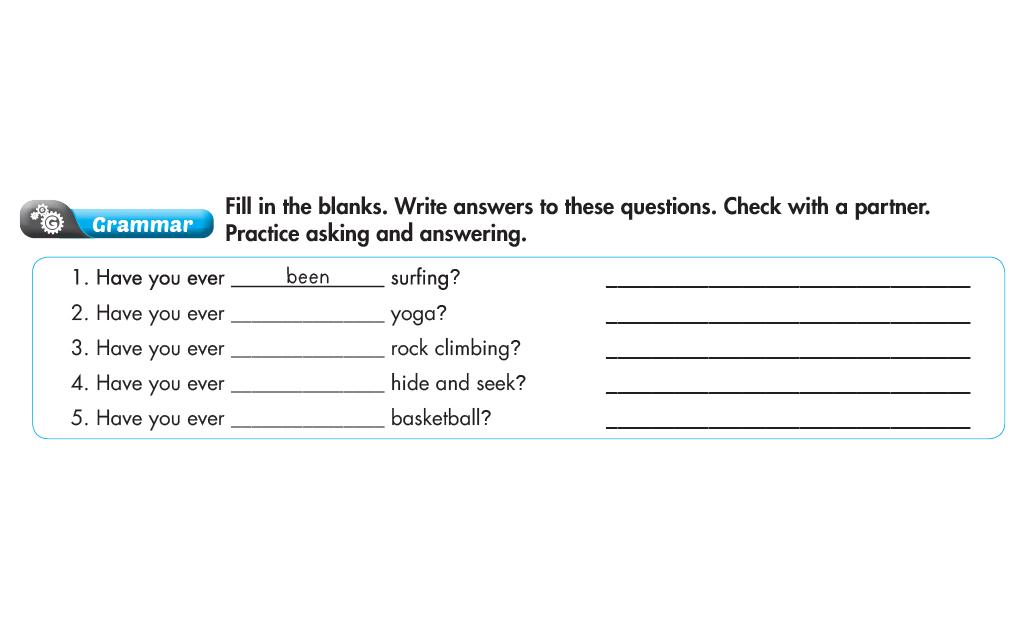 ?
done
been
?
played
?
played
?
Page 55
[Speaker Notes: Review Present Perfect
The difference of “be” and “go” in Present Perfect]
Theme 6 – Lesson 1
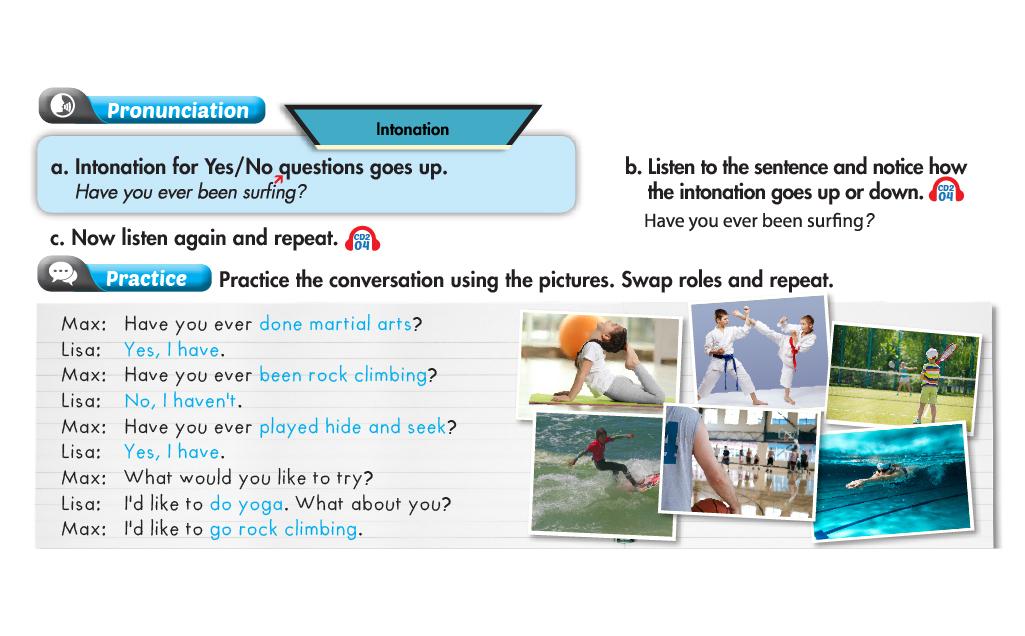 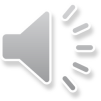 Page 55
[Speaker Notes: Teach students the intonation in Yes / No questions. Compare with WH-questions.
Practice asking and answering questions about sports and games
Make sure students use correct verbs and activities]
Theme 6 – Lesson 1
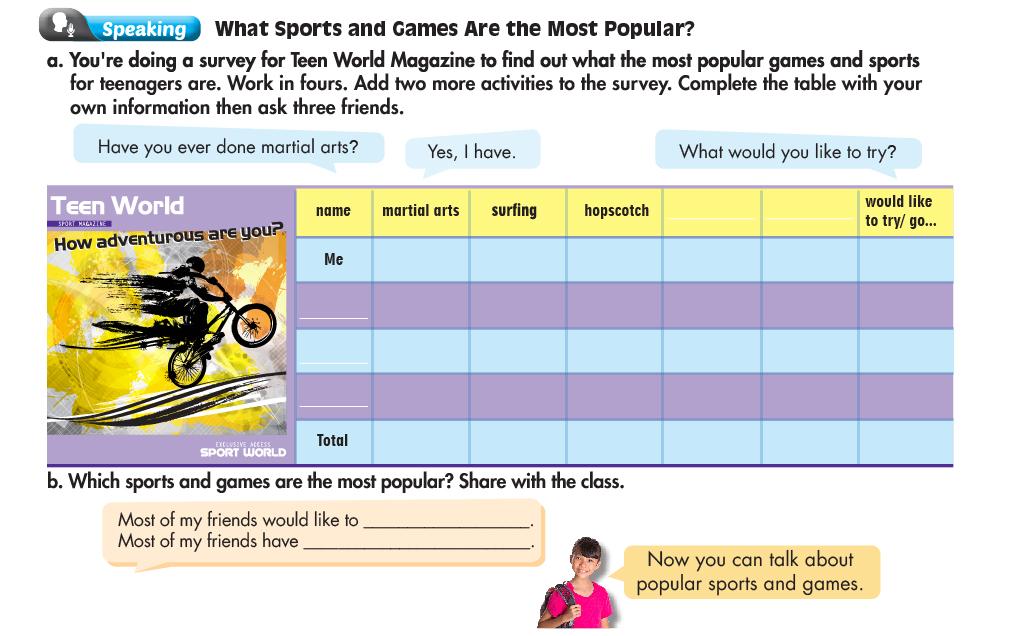 Page 55
[Speaker Notes: Review vocabularies students have learnt in the lesson
Review intonation in Yes / No and WH-questions
Students know how to ask and answer questions about sports and games]
Theme 6 – Lesson 2
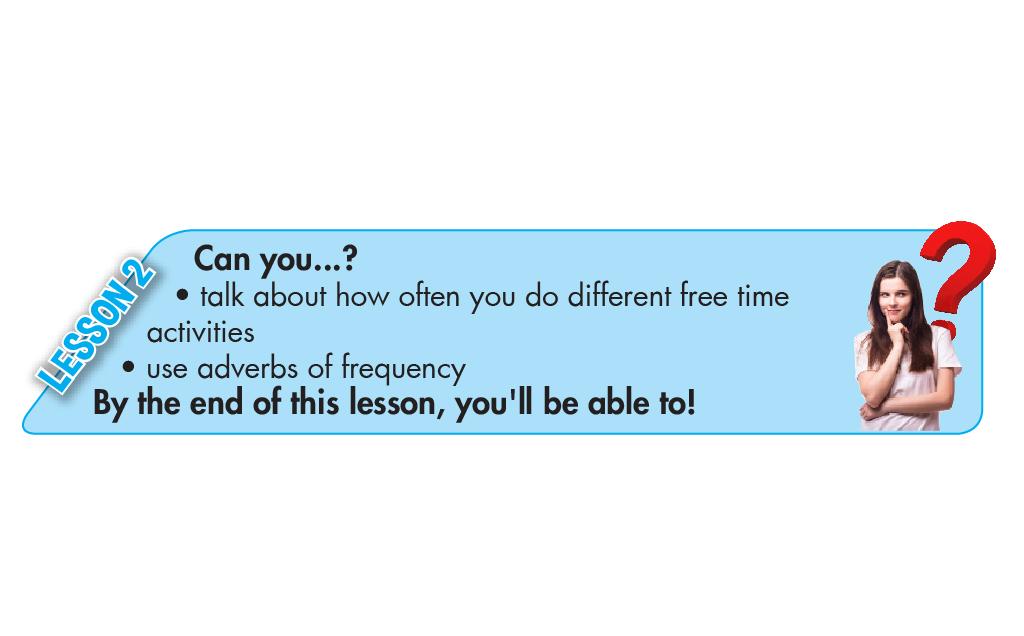 Page 56
Theme 6 – Lesson 2
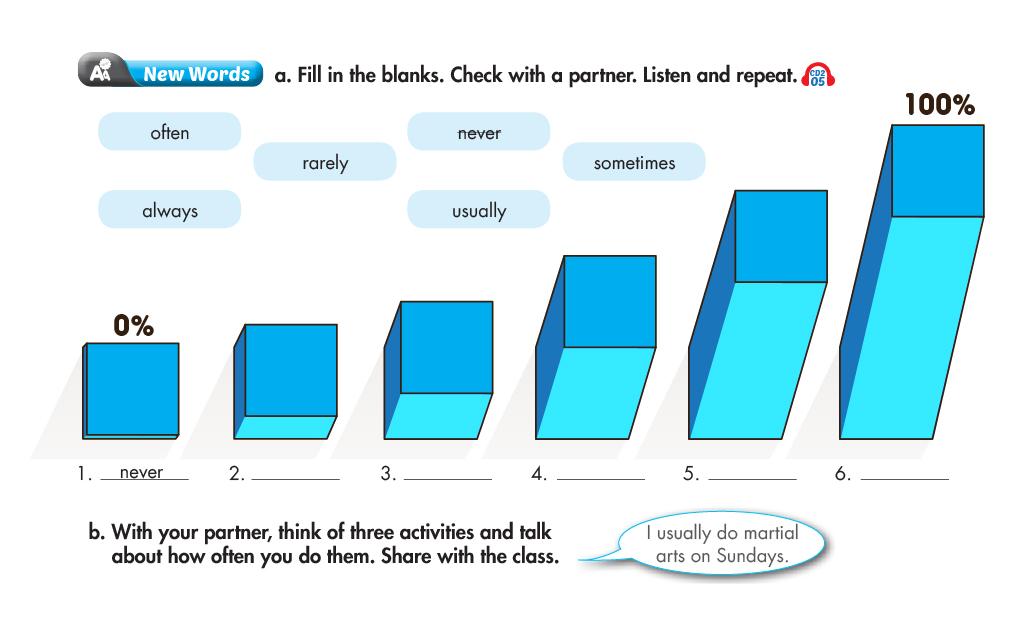 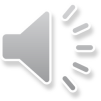 ?
often
rarely
?
sometimes
?
usually
?
?
always
Page 56
[Speaker Notes: Introduce adverbs of frequency
Review Present Simple]
Theme 6 – Lesson 2
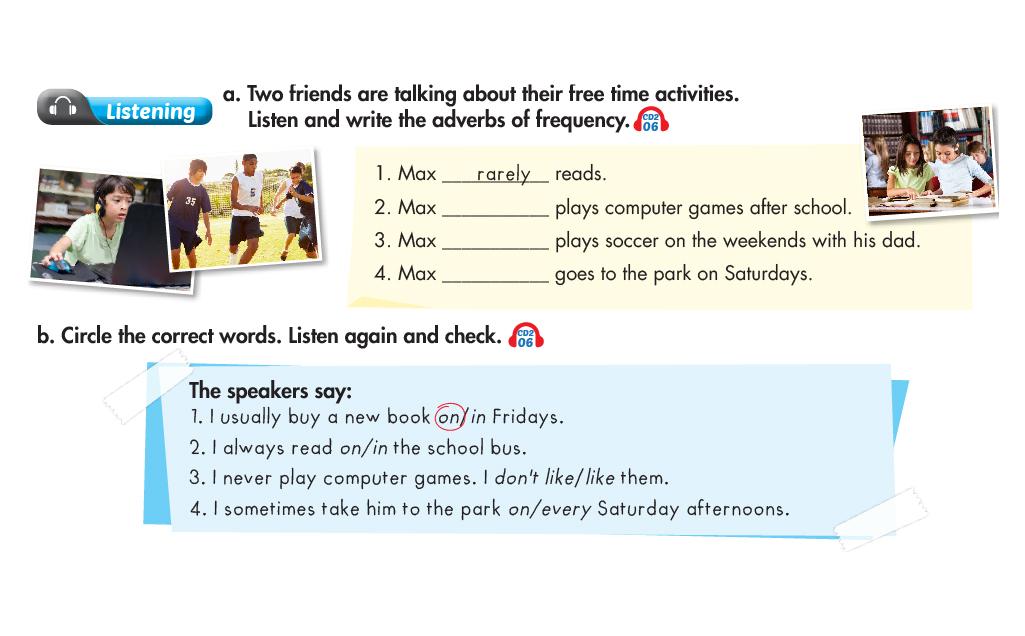 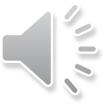 ?
always
often
?
usually
?
Page 56
[Speaker Notes: Review adverbs of frequency
Review prepositions of time
Remind students of the Present Simple]
Theme 6 – Lesson 2
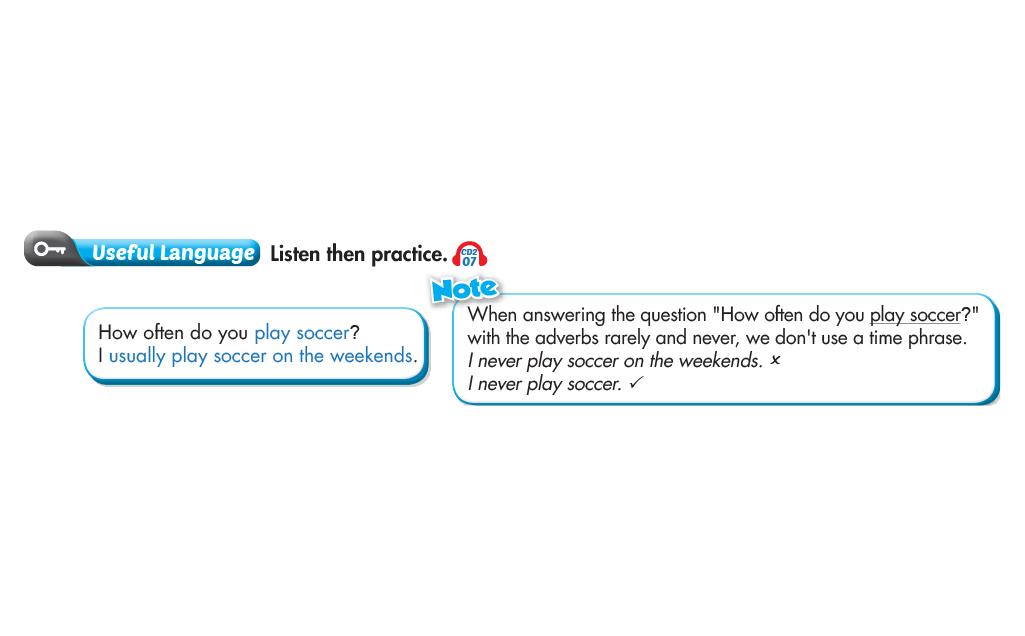 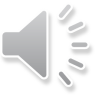 Page 56
[Speaker Notes: Practice the ways to ask and answer with “how often”
Note the cases of “never” and “rarely”]
Theme 6 – Lesson 2
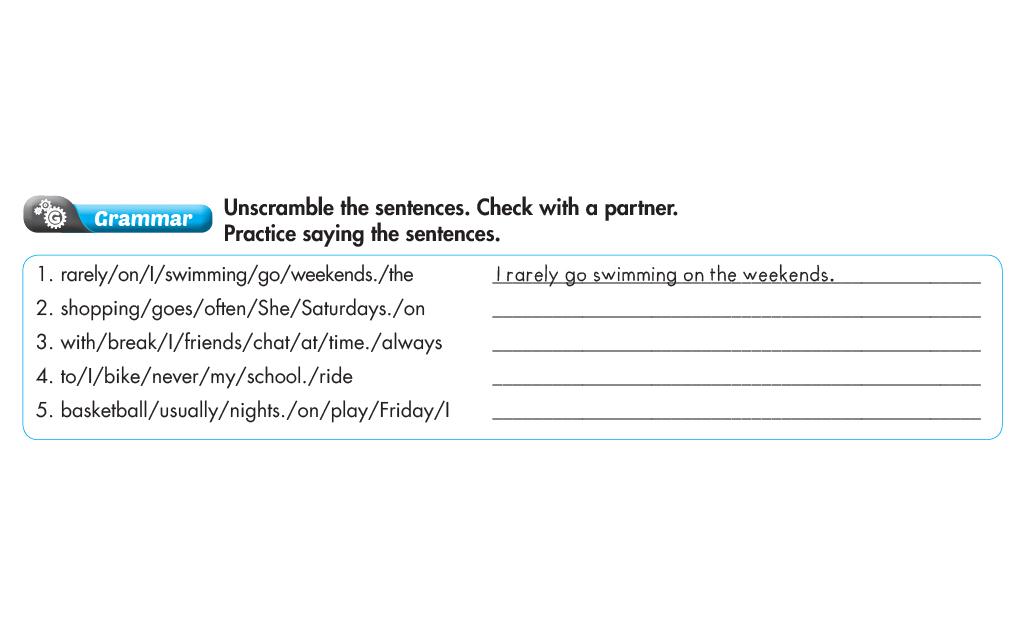 She often goes shopping on Saturdays.
?
?
I always chat with friends at break time.
I never ride my bike to school.
?
I usually play basketball on Friday nights.
?
Page 57
[Speaker Notes: Review Present Simple
Review adverbs of frequency and prepositions of time]
Theme 6 – Lesson 2
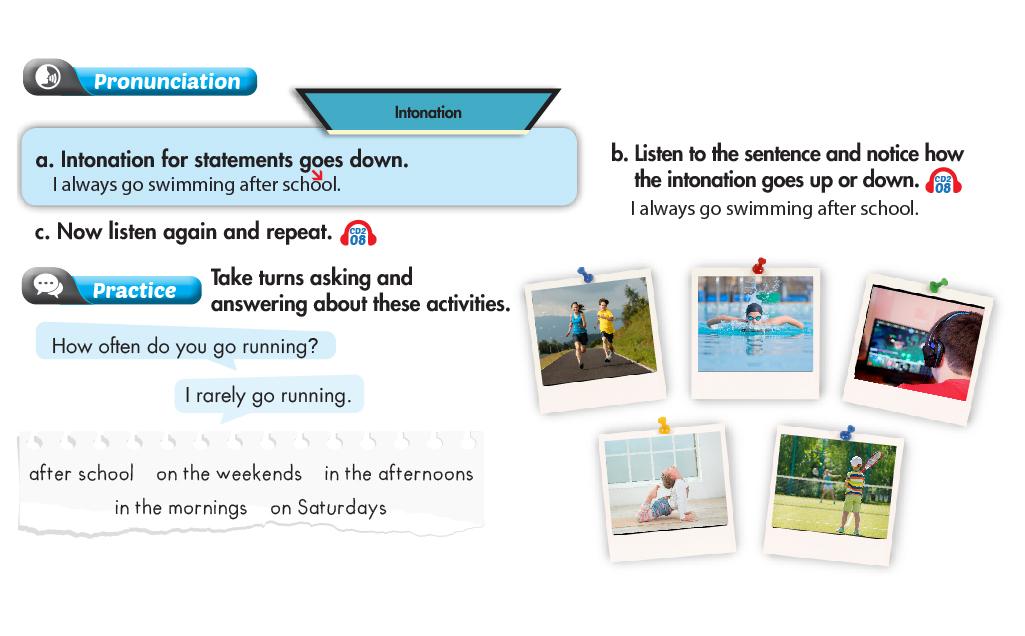 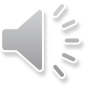 Page 57
[Speaker Notes: Explain the intonation for statements
Review some vocabularies to talk about activities
Practice asking and answering with “How often” (note the case of “rarely” and “never”)]
Theme 6 – Lesson 2
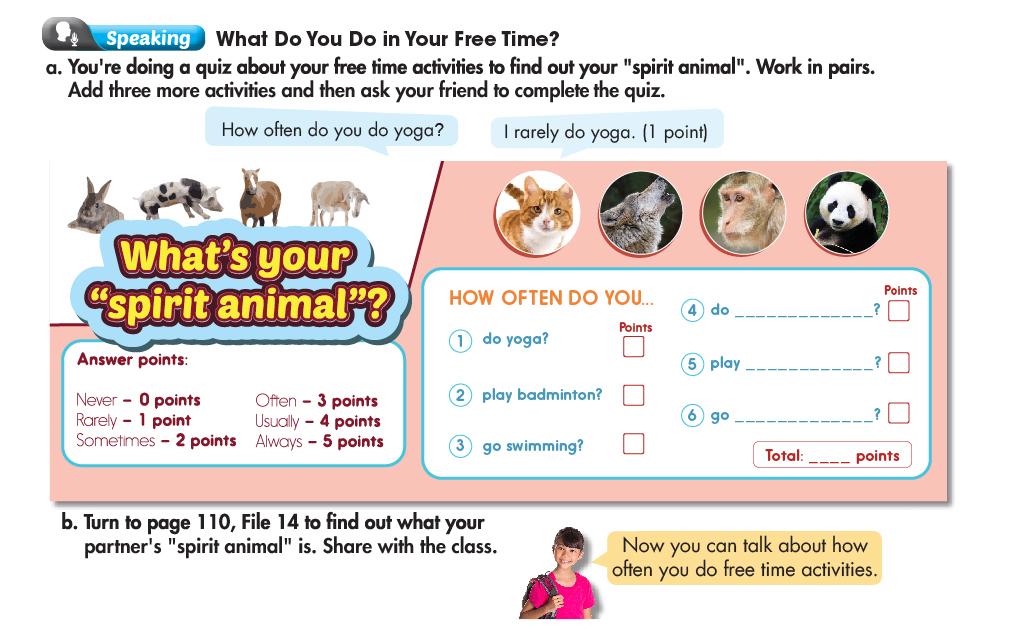 Page 57
[Speaker Notes: Review adverbs of frequency
Students should know how to ask and answer with “how often”
Make sure students use correct verbs for each activity
Review the intonation in WH-questions and statements]
Theme 6 – Lesson 3
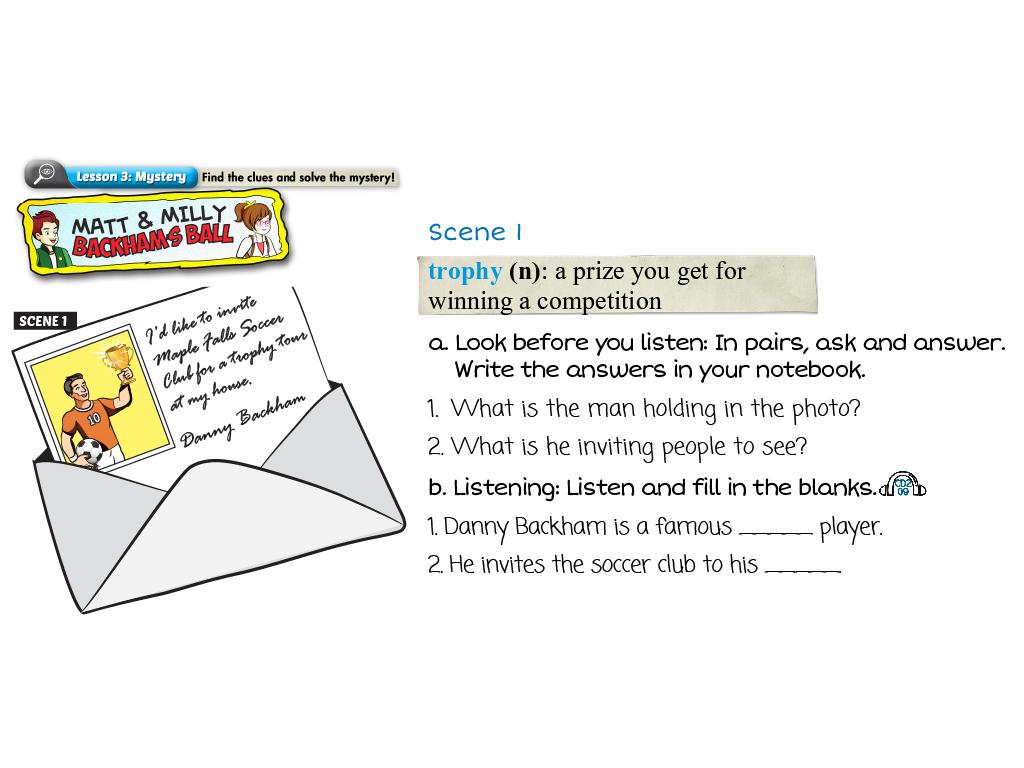 ?
A trophy
A trophy tour
?
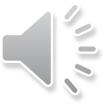 soccer
?
house
?
Page 58
[Speaker Notes: Review Present Simple and Present Continuous
Review how to use “would like”]
Theme 6 – Lesson 3
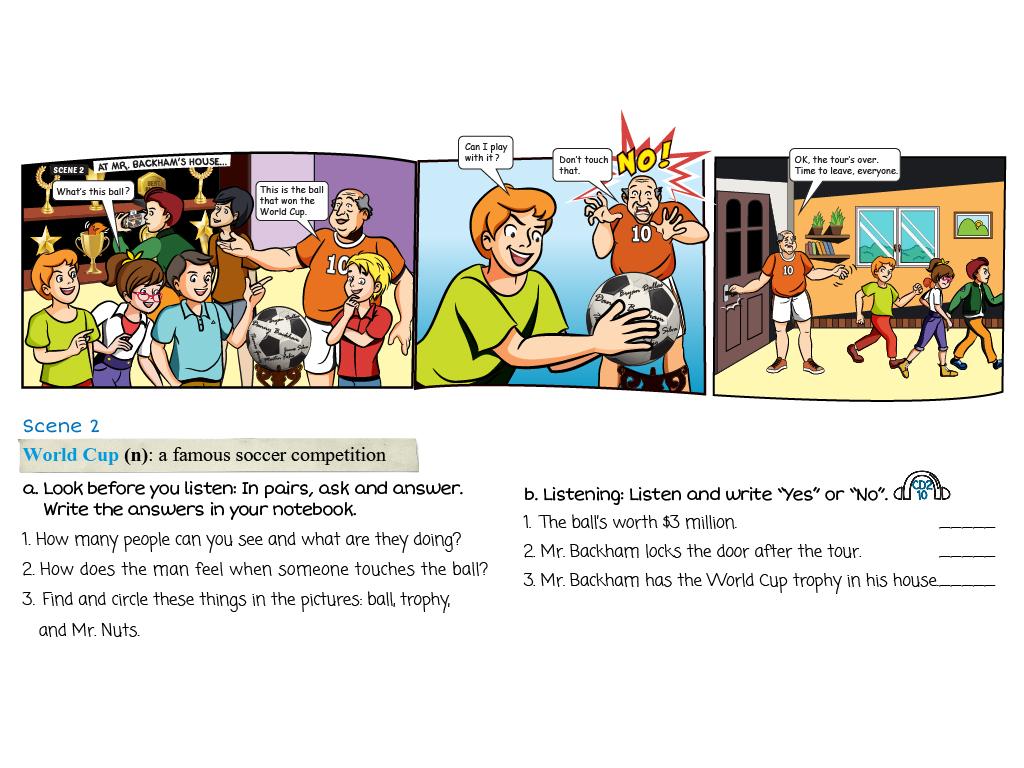 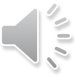 No
?
Yes
?
No
?
1. There are 7 people. They are looking around the room
?
2. He’s angry.
?
Page 58
[Speaker Notes: Differentiate between “how many” and “how much”
Review Present Simple and Present Continuous
Teach students how to say the price and rules for large number (thousand, million, billion…)]
Theme 6 – Lesson 3
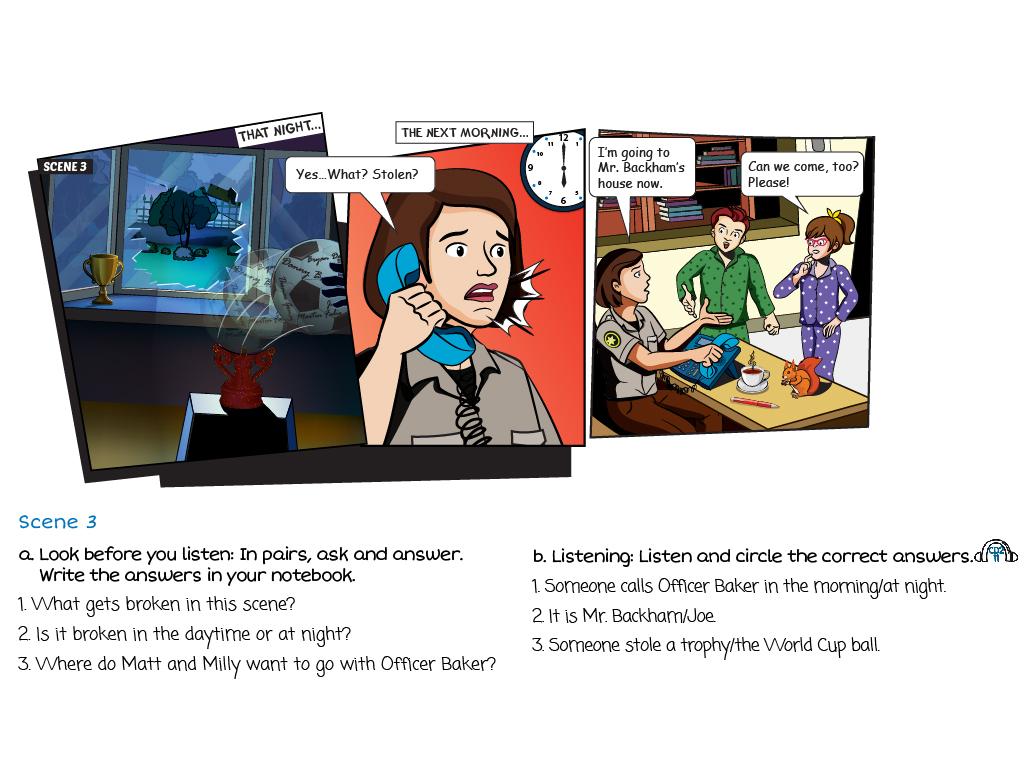 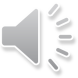 The windows
?
At night
?
To Mr.Backham’s house
?
Page 59
[Speaker Notes: Review Past Simple 
Note the prepositions of time
Explain the indefinite pronouns (someone, somebody…) 
Students should use correct intonation for questions]
Theme 6 – Lesson 3
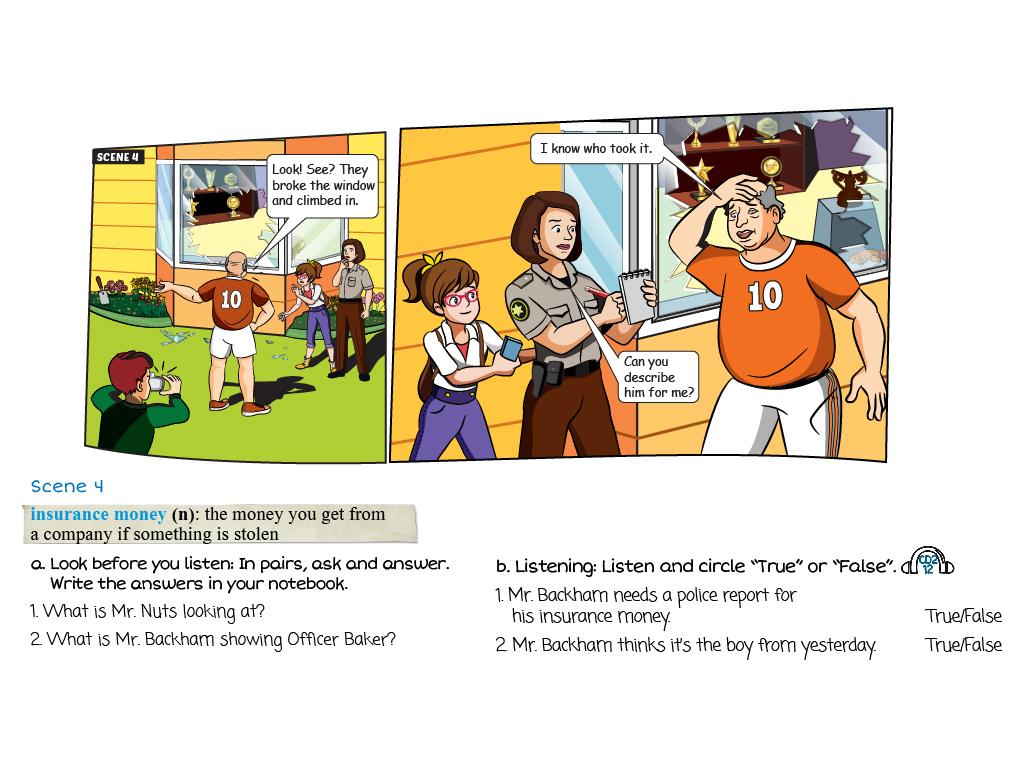 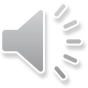 ?
The glasses
?
The broken windows
Page 59
[Speaker Notes: Review Present Continuous and Past Simple]
Theme 6 – Lesson 3
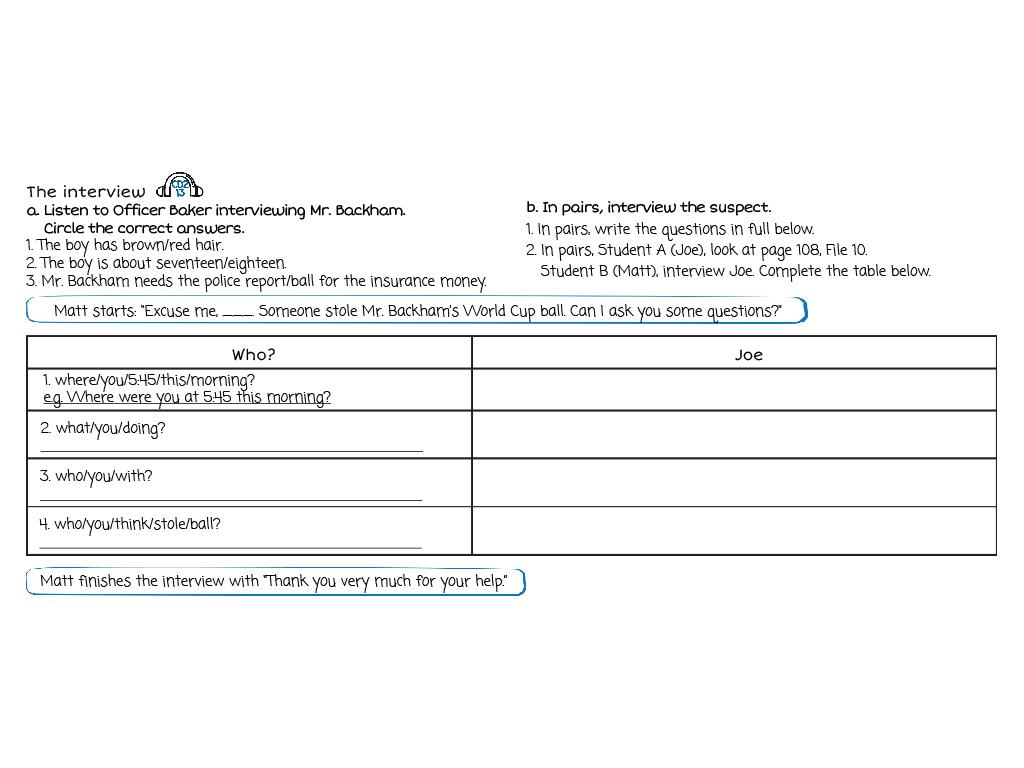 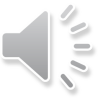 ?
In the hospital
visiting my grandfather
What were you doing?
?
?
My parents and the doctor
Who were you with?
?
?
I don’t know. I didn’t leave the hospital.
Who do you think stole the ball?
?
?
Page 59
[Speaker Notes: Review Present Continuous and Past Simple
Note the use of Present Simple to describe someone
Students should use the intonation for WH-questions and statements]
Theme 6 – Lesson 3
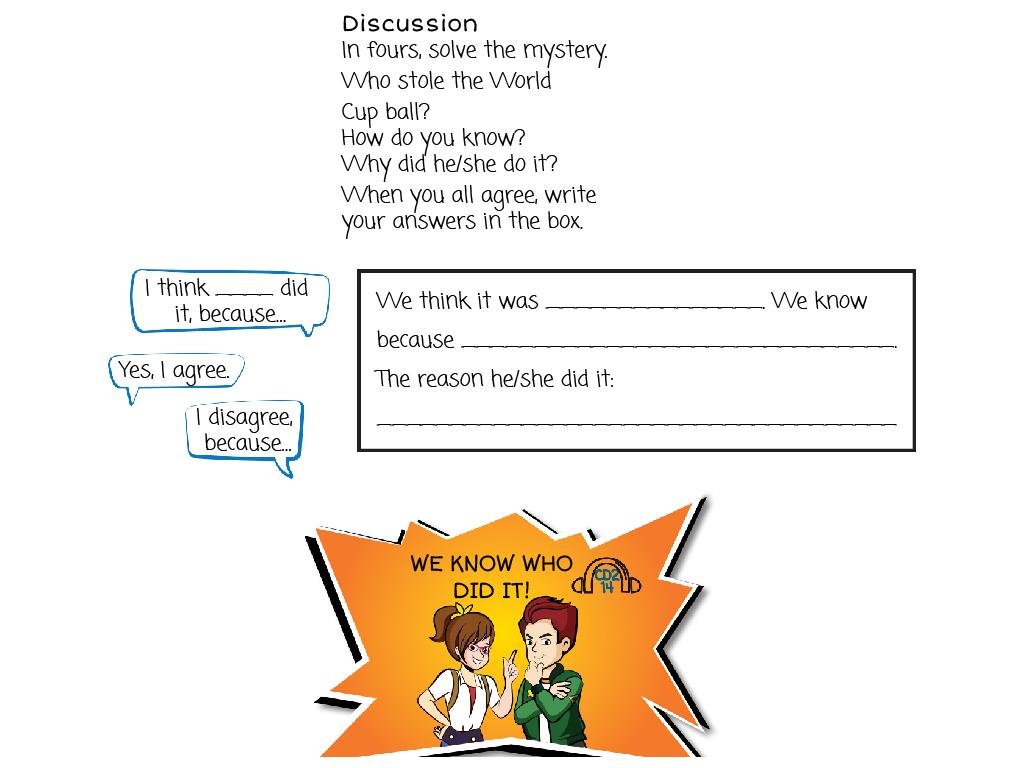 Mr. Backham
?
The glass was all outside the window, no inside
?
He wanted the insurance money
?
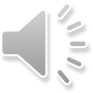 Page 59
[Speaker Notes: Practice how to express agreement and disagreement
Review Present Simple and Past Simple]
Theme 6 – Lesson 4
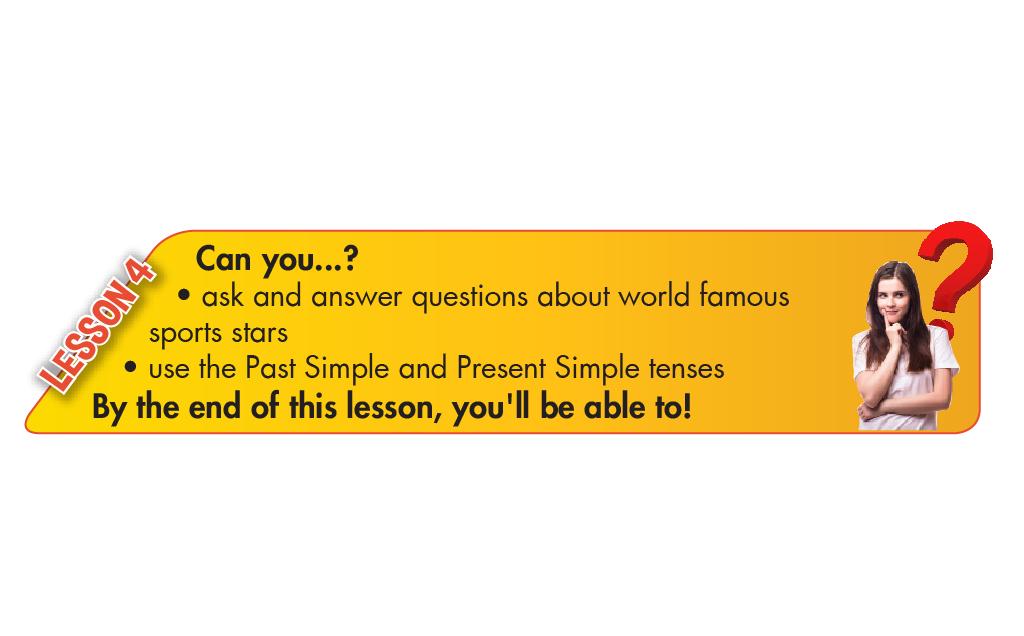 Page 60
Theme 6 – Lesson 4
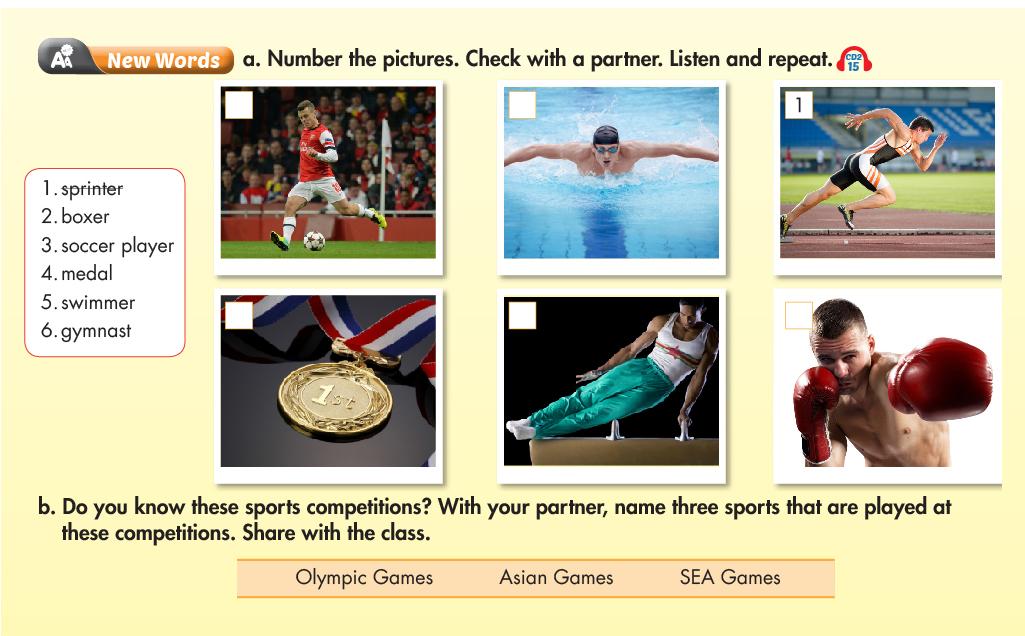 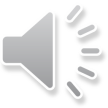 ?
?
3
5
?
?
?
4
6
2
Page 60
[Speaker Notes: Explain new words
Review vocabularies to talk about games and sports]
Theme 6 – Lesson 4
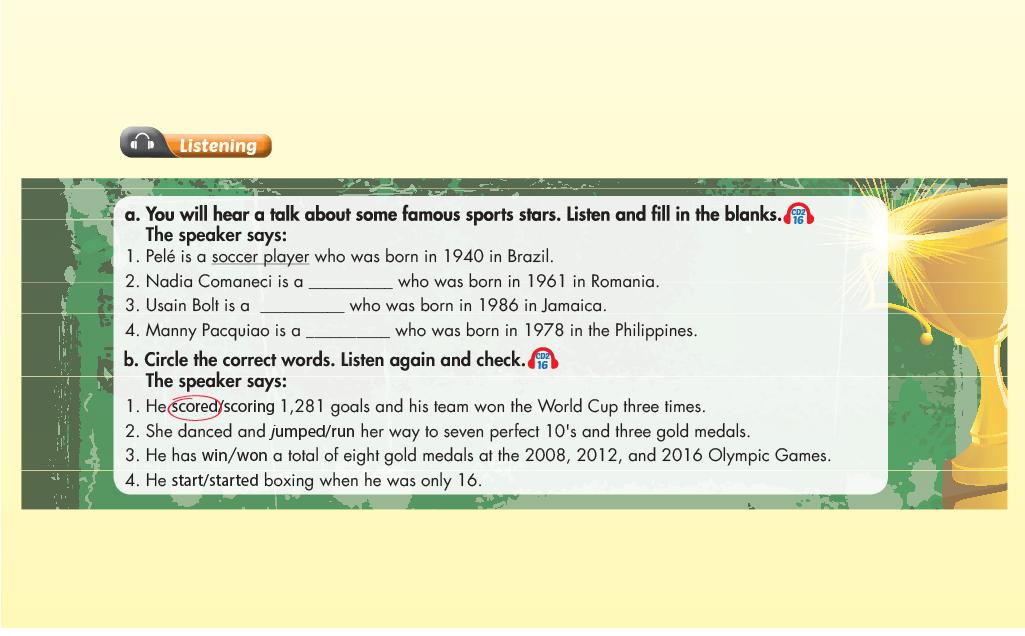 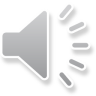 gymnast
?
sprinter
?
boxer
?
Page 60
[Speaker Notes: Review Present Simple and Past Simple
Learn how to say the years in English
Note how to pronounce country’s names (also some countries going with “the”)]
Theme 6 – Lesson 4
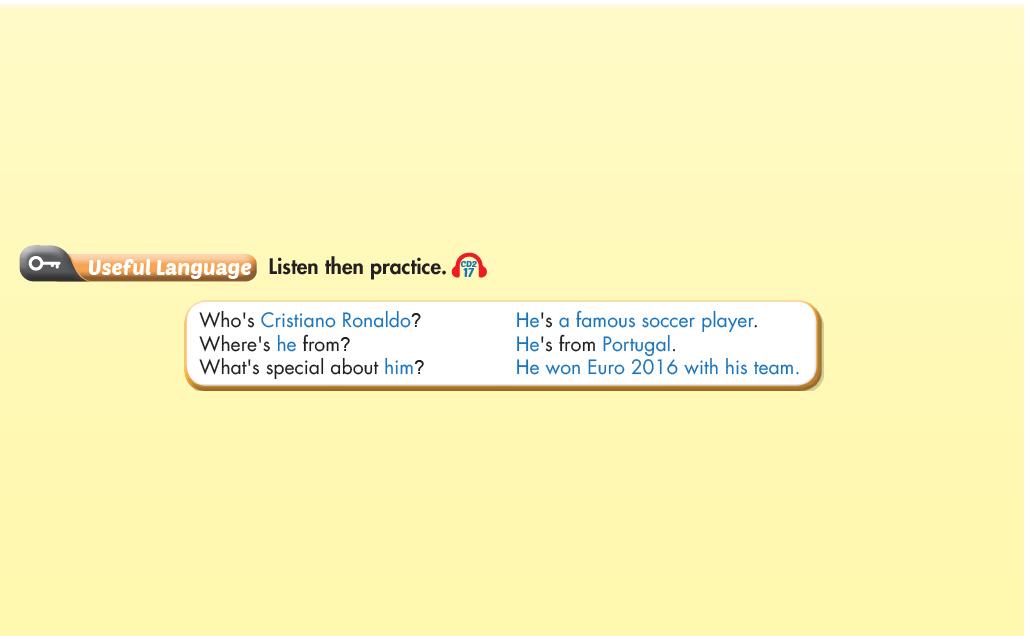 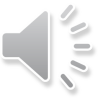 Page 60
[Speaker Notes: Practice asking and answering questions about famous sports stars
Students remember to use intonation]
Theme 6 – Lesson 4
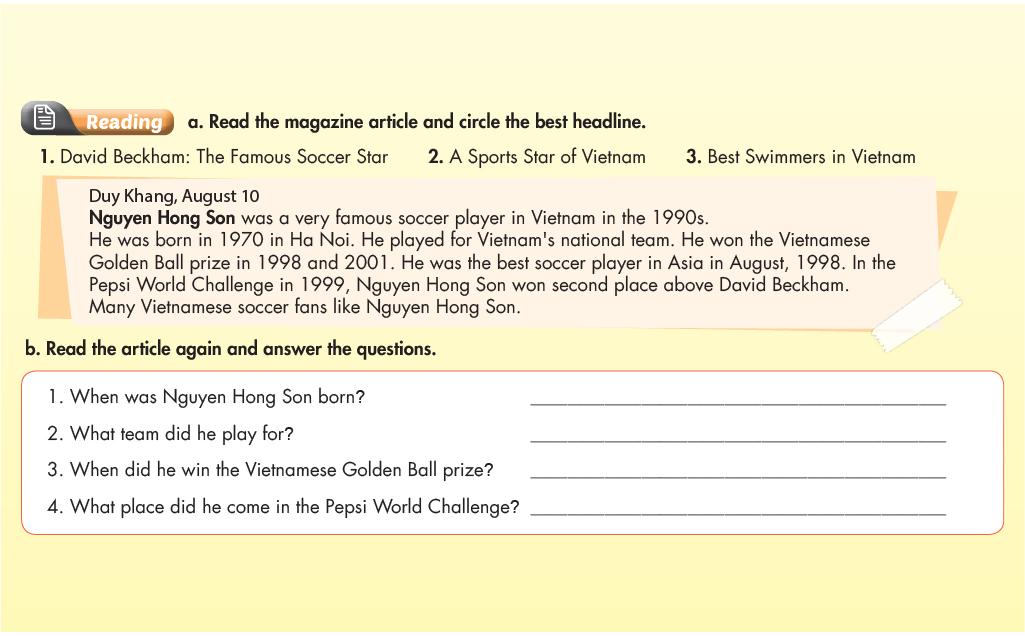 He was born in 1970
?
He played for Vietnam’s national team
?
?
He won the Vietnamese Golden Ball prize in 1998 and 2001
Second place
?
Page 61
[Speaker Notes: Review Present Simple and Past Simple
Note the use of preposition of time (in)
Students should know how to say the years in English]
Theme 6 – Lesson 4
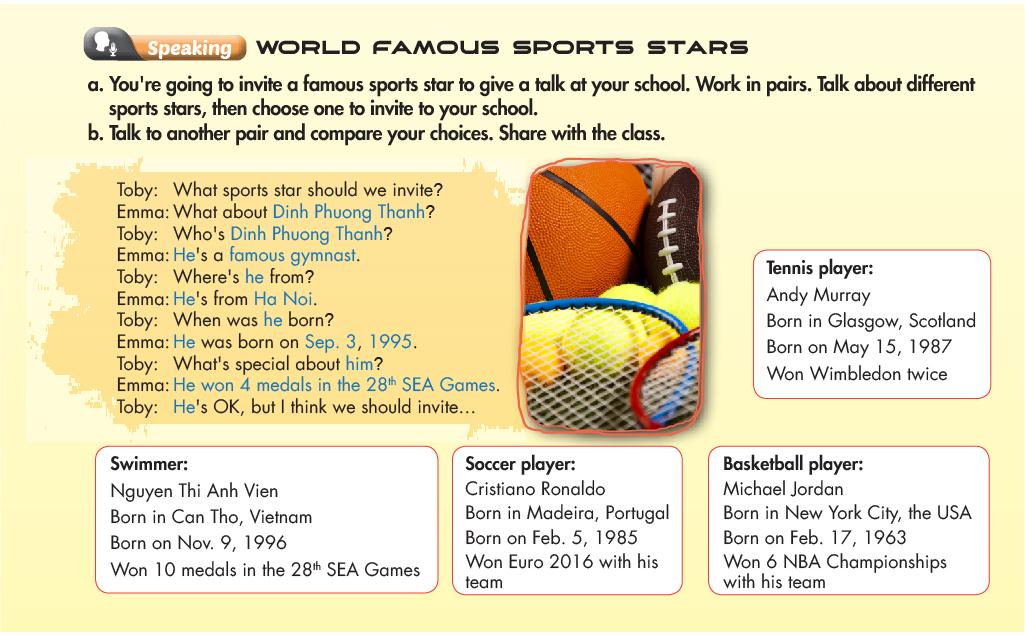 Page 61
[Speaker Notes: Review vocabularies students have learnt in this lesson
Practice how to ask and answer questions about famous sports stars
Giving suggestions with “What about”
Students need to use intonation for WH-questions and statements
Make sure students know how to say the dates and years]
Theme 6 – Lesson 4
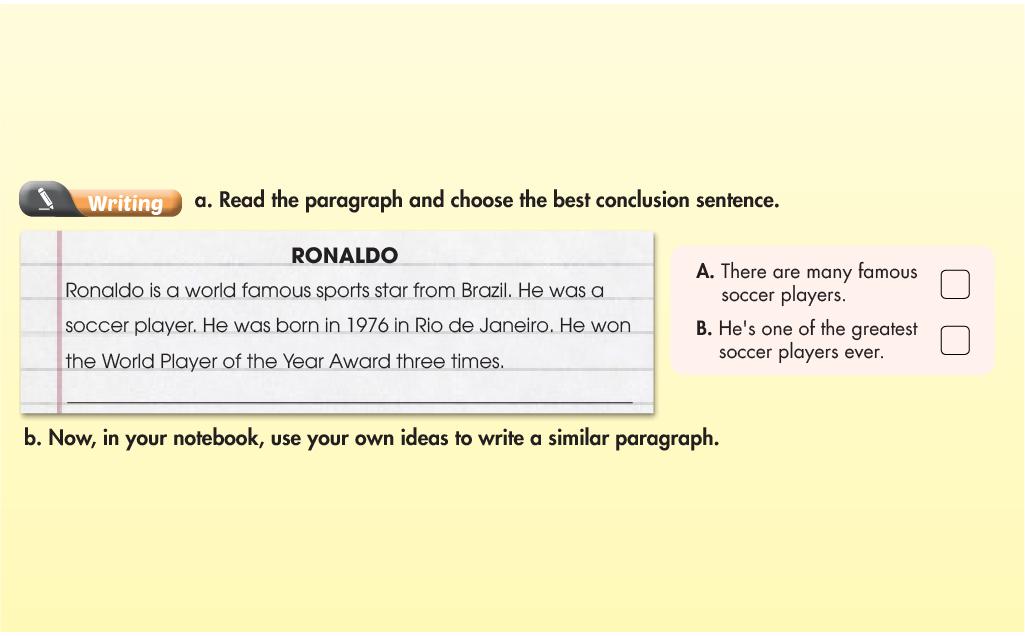 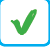 Page 61
[Speaker Notes: Review Present Simple and Past Simple
Check vocabularies to talk about sports and famous sports stars
Note the use of superlative]
Theme 6 – Lesson 5
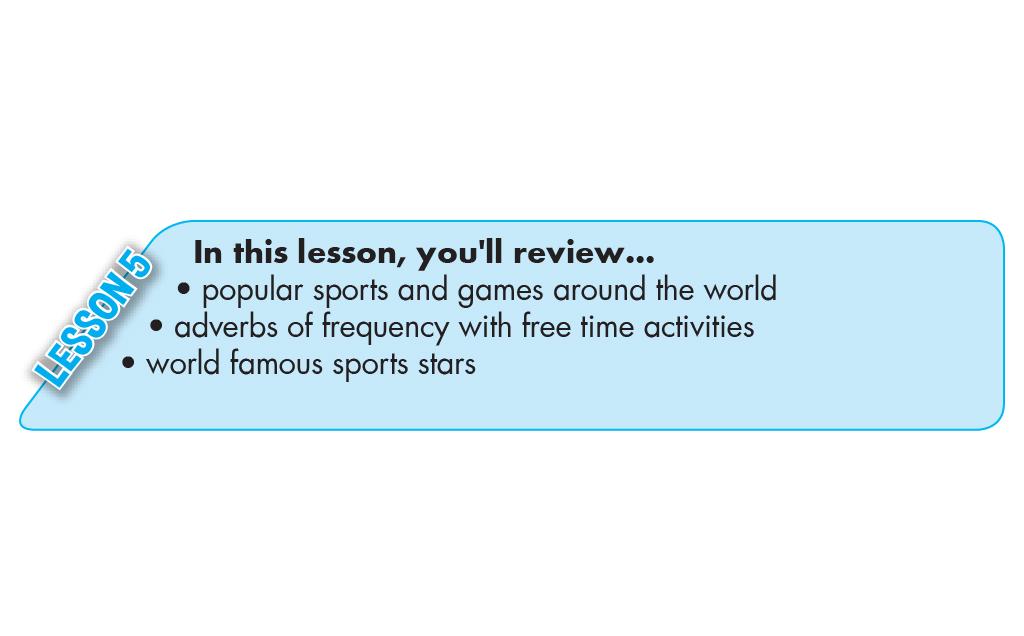 Page 62
Theme 6 – Lesson 5
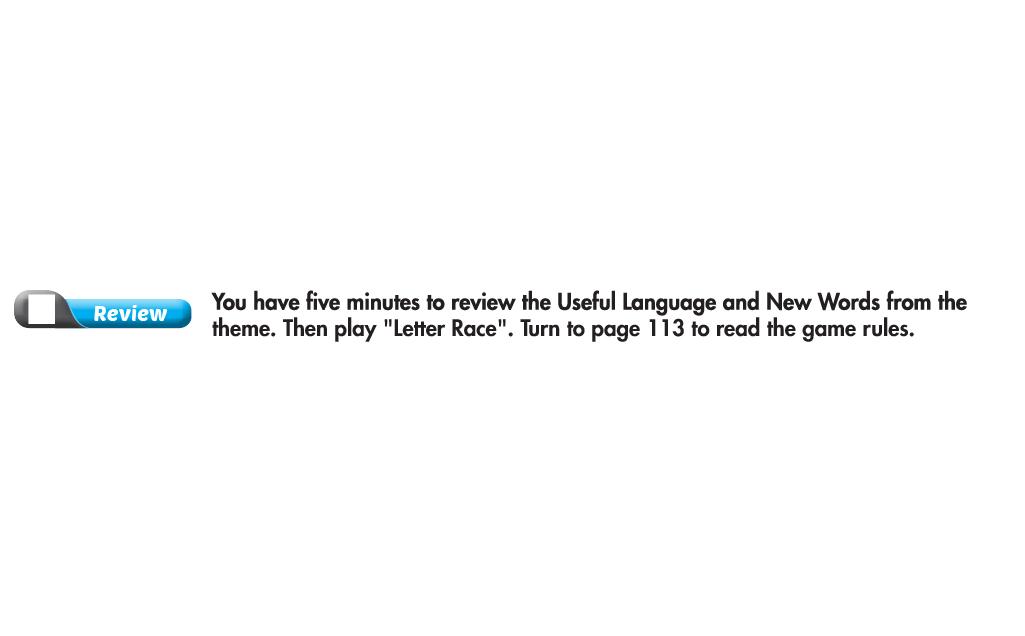 Page 62
Theme 6 – Lesson 5
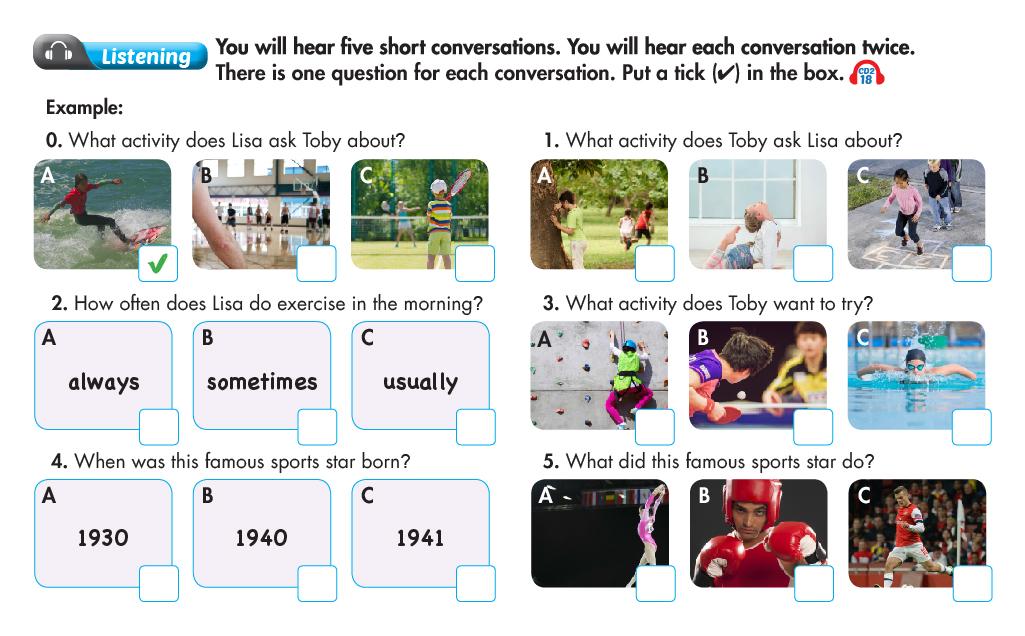 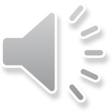 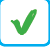 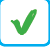 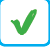 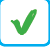 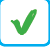 Page 62
[Speaker Notes: Review all vocabularies relating to sports, free time activities
Review the adverbs of frequency
Students should know how to say the years in English]
Theme 6 – Lesson 5
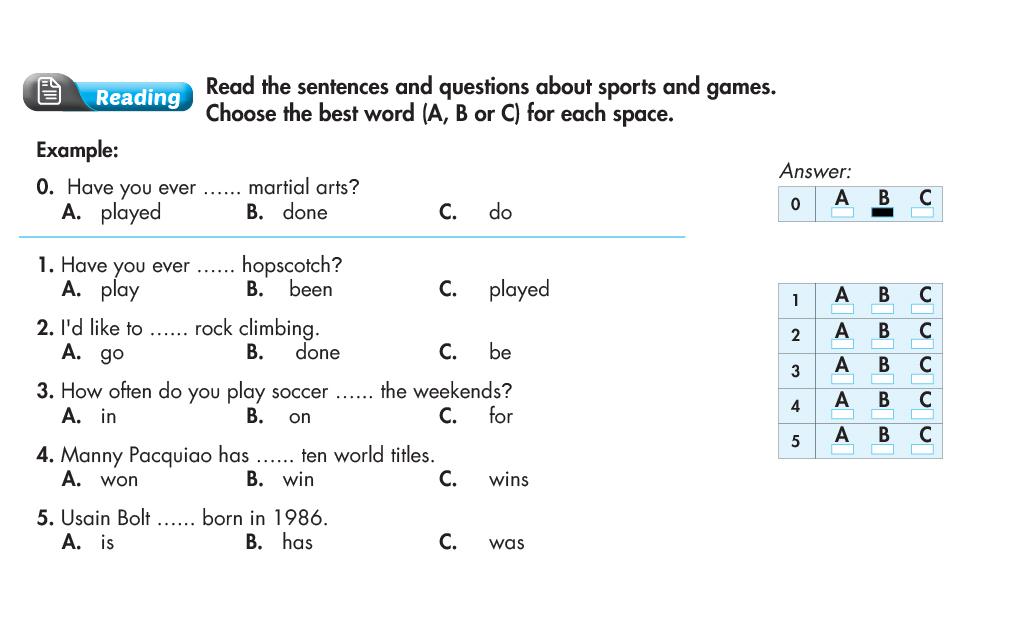 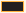 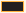 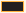 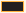 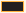 Page 62
[Speaker Notes: Review Present Perfect, Past Simple and Present Simple
Remind students of the difference between “be” and “go” in Present Perfect
How to use “would like” correctly
Students should remember correct verb for each activity]
Theme 6 – Lesson 5
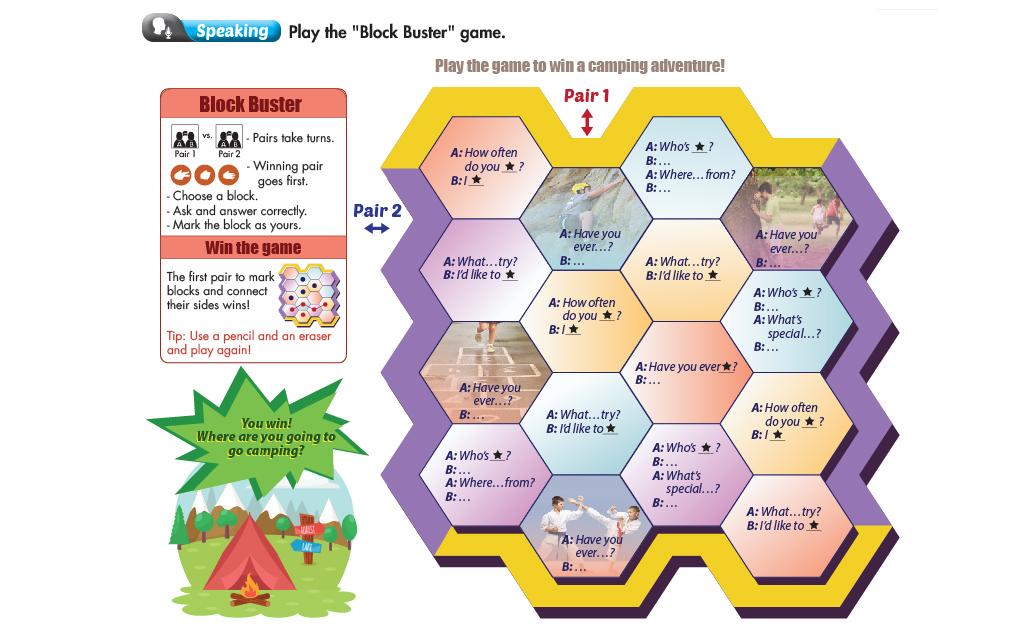 Page 63
[Speaker Notes: How to ask and answer with “How often”
Review the adverbs of frequency
Review Present Perfect and “would like”
Check how to ask and answer questions about famous sports stars]
Theme 6 – Lesson 5
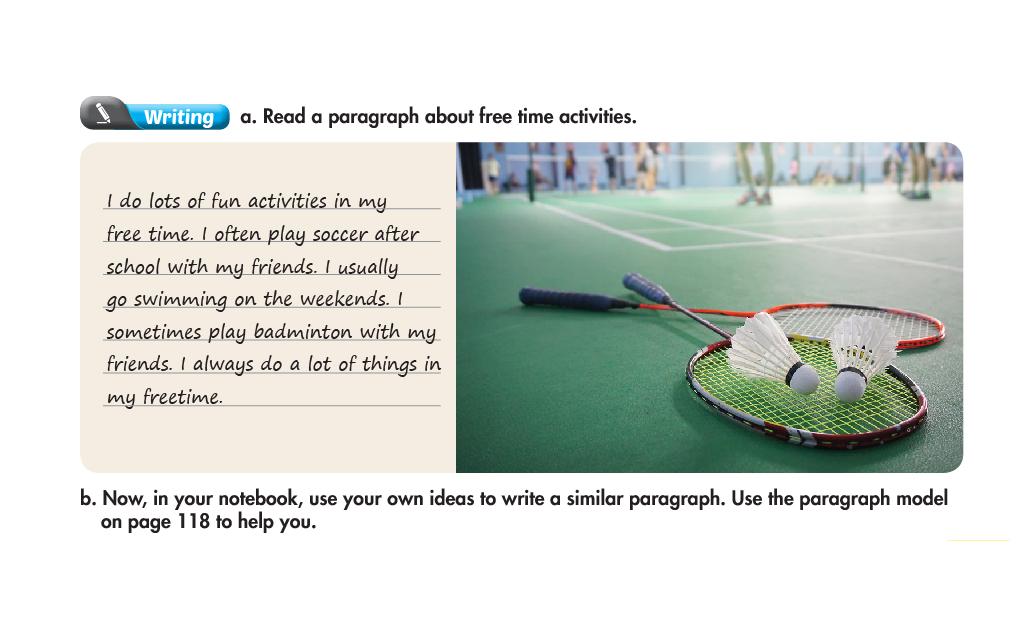 Page 63
[Speaker Notes: Students should use correct verb for each activity they have learnt
Review adverbs of frequency
Note the indefinite quantifiers (a lot of, lots of…)]
Theme 6 – Lesson 5
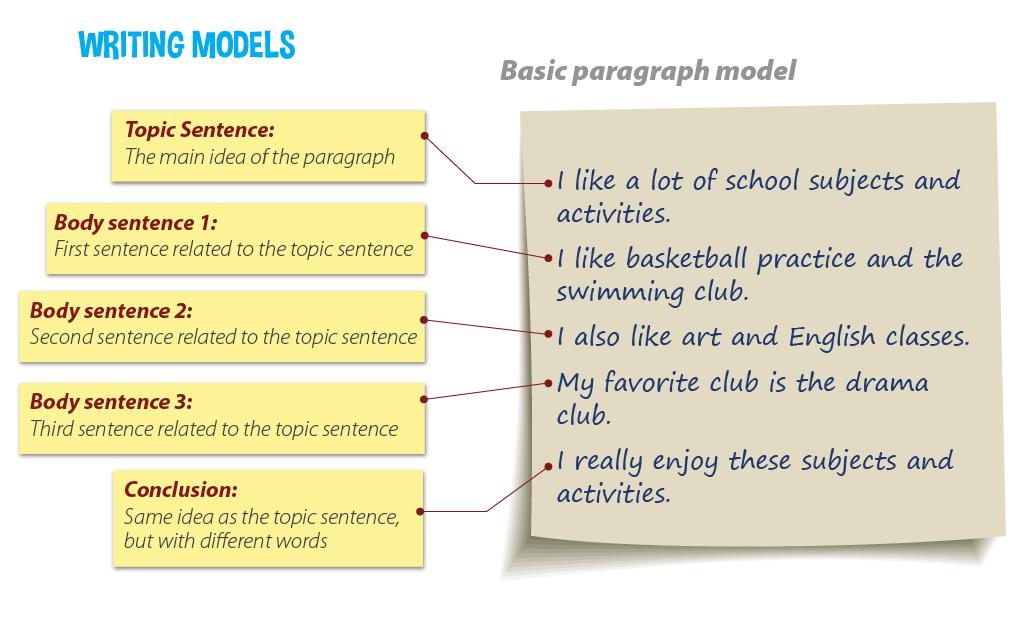 Page 118
[Speaker Notes: Students should use correct verb for each activity they have learnt
Review adverbs of frequency
Note the indefinite quantifiers (a lot of, lots of…)]
Theme 6 – Lesson 3
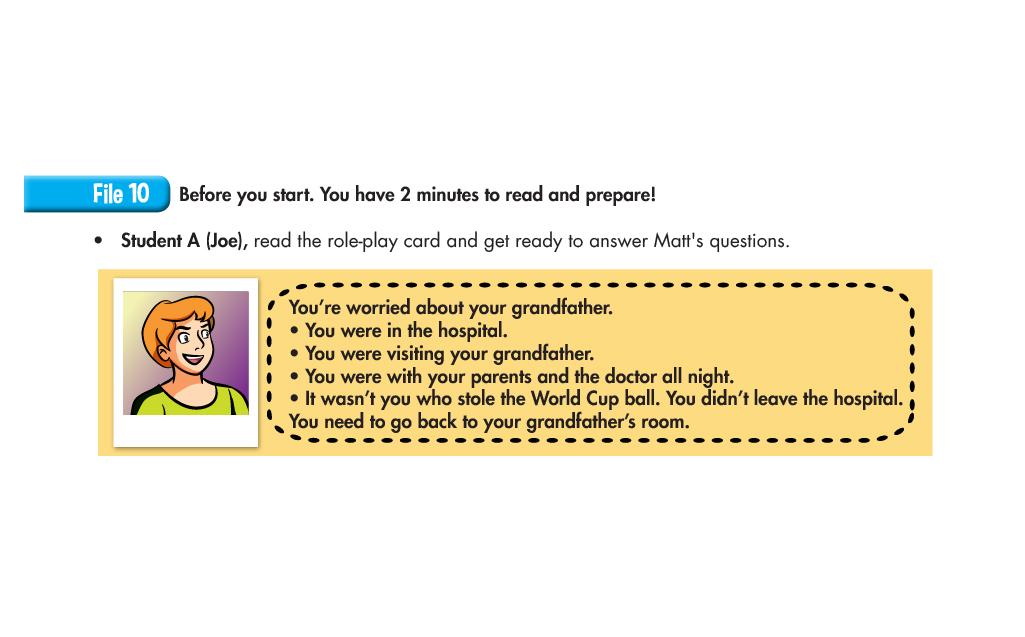 Page 108
[Speaker Notes: Review Present Continuous and Past Simple
Note the use of Present Simple to describe someone
Students should use the intonation for WH-questions and statements]
Theme 6 – Lesson 2
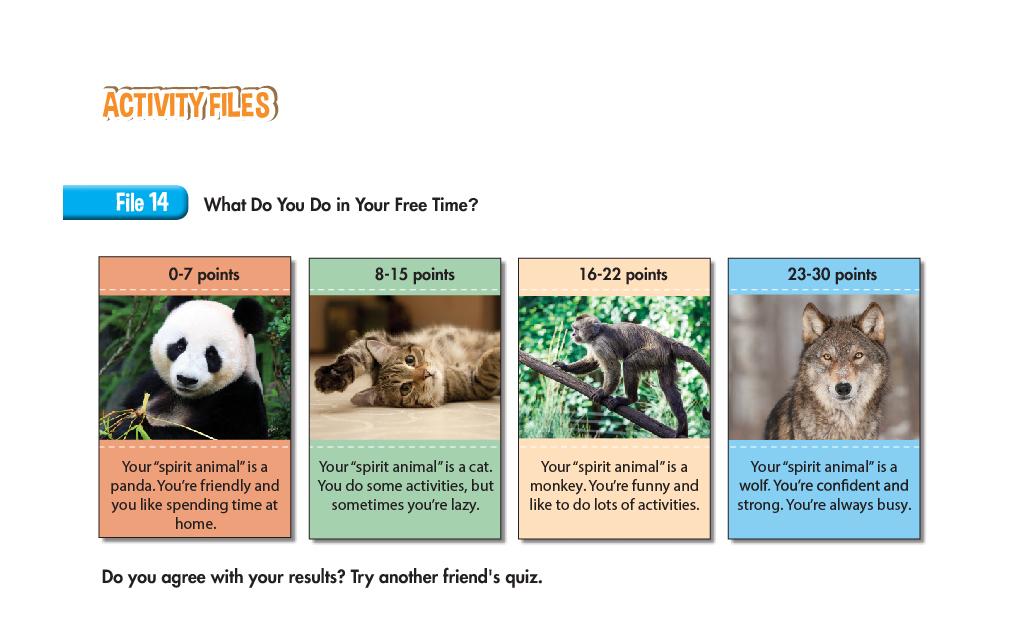 Page 110
[Speaker Notes: Review adverbs of frequency
Students should know how to ask and answer with “how often”
Make sure students use correct verbs for each activity
Review the intonation in WH-questions and statements]
Theme 6 – Lesson 5
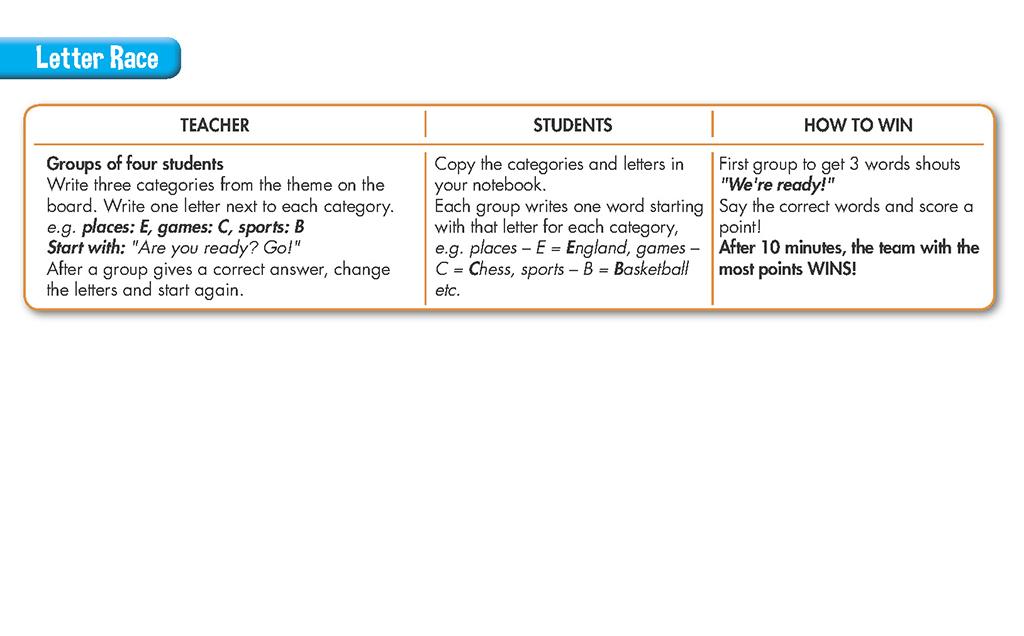 Page 113